Методический совет «Выполнение методических рекомендаций                                                 для внедрения в основные общеобразовательные программы                                   современных цифровых технологий»
Заместитель директора по НМР СОШ №30 Лодягина И.И.
[Speaker Notes: Оригинальные шаблоны для презентаций: https://presentation-creation.ru/powerpoint-templates.html 
Бесплатно и без регистрации.]
проекта «Школа Минпросвещения России»
проекта «Школа Минпросвещения России»
- Распоряжение Министерства Просвещения России            от 18.05.2020 г. №Р-44 «Об утверждении Методических рекомендаций для внедрения                        в основные общеобразовательные программы современных цифровых технологий»
- Приказ Министерства Просвещения РФ от 30.06.2021 г. № 396 «О создании федеральной государственной информационной системы».  
Новая цифровая действительность делает актуальным подготовку учителей к работе во ФГИС «Моя школа», а также использование этой системы при реализации образовательных программ.
Кто применяет сервисы платформы на уроках?
Прохождение ежегодной самодиагностики ОО 
в автоматизированном федеральном сервисе
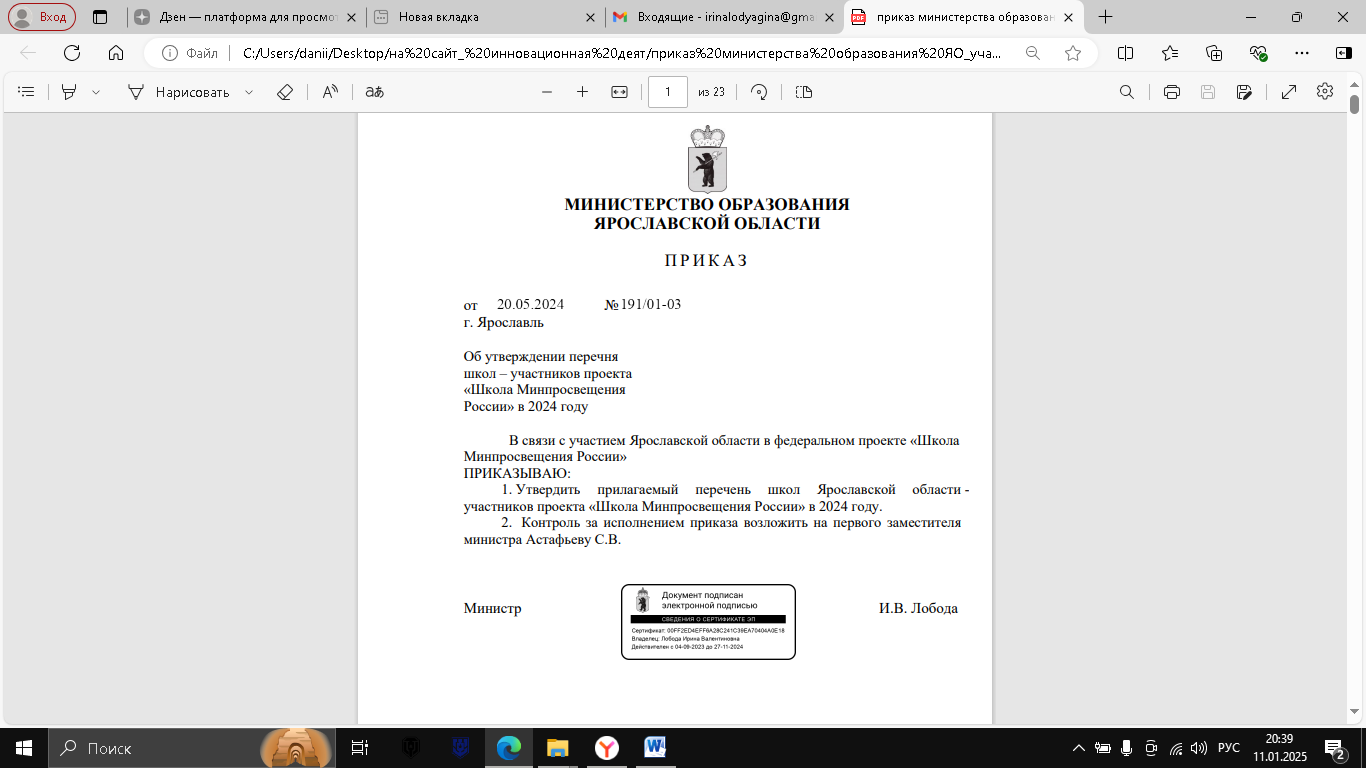 Федеральный проект «Школа Минпросвещения России» Перечень критериев и показателей самодиагностики образовательной организации, осуществляющей образовательную деятельность по программам начального, основного, среднего общего образования.
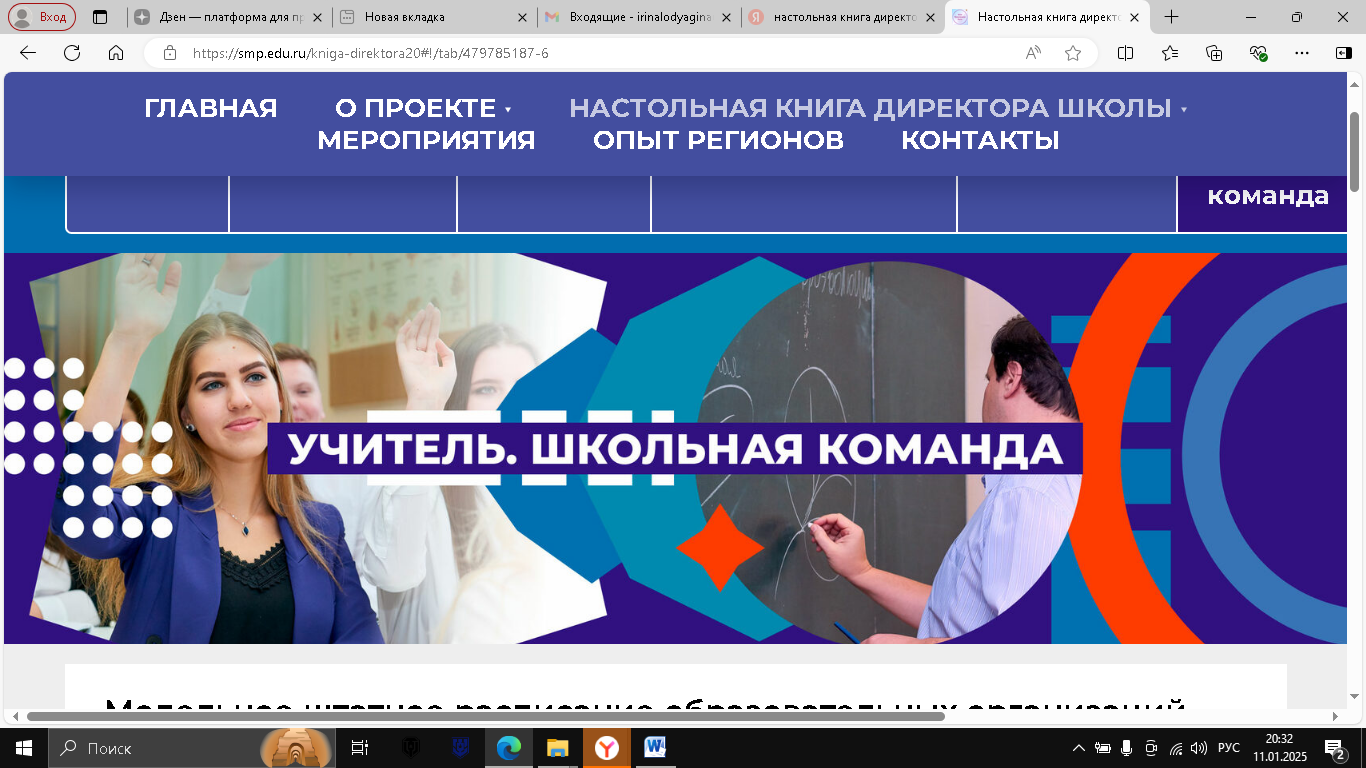 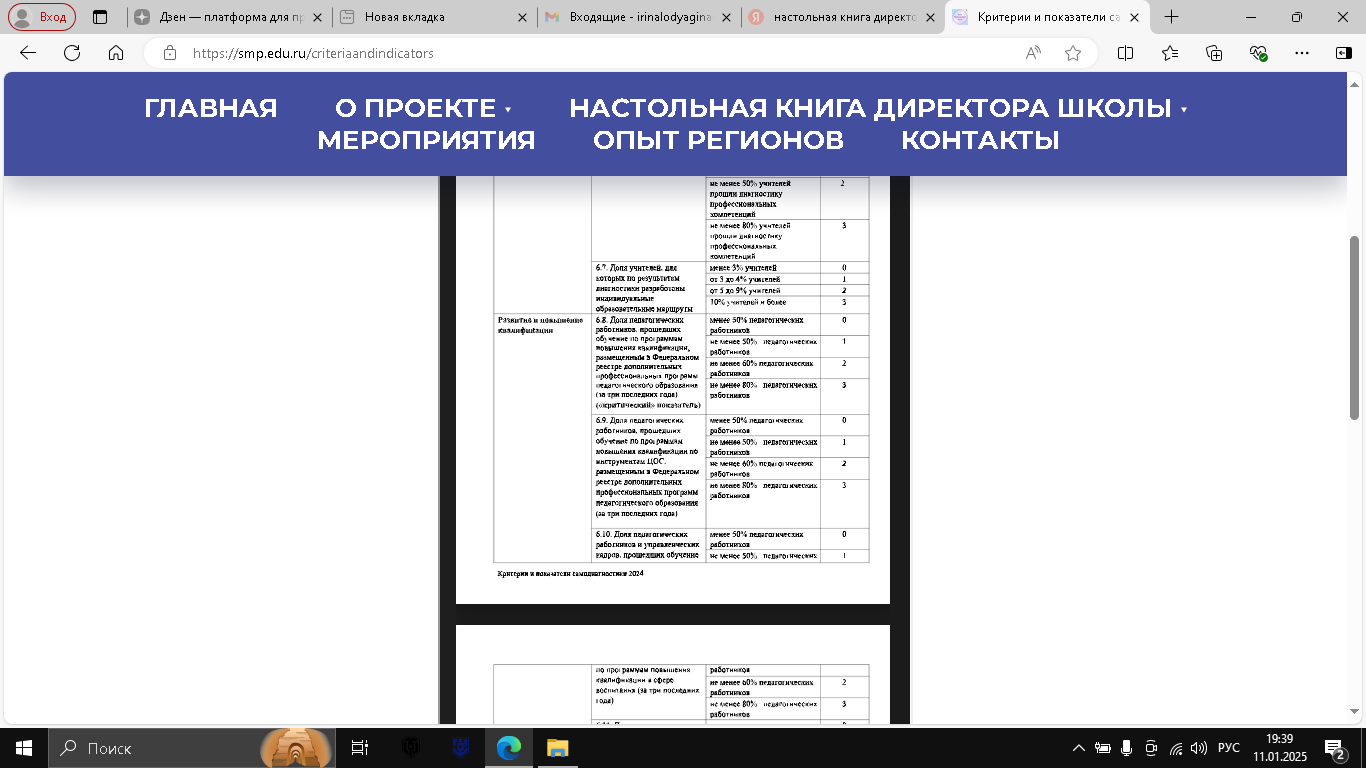 [Speaker Notes: Оригинальные шаблоны для презентаций: https://presentation-creation.ru/powerpoint-templates.html 
Бесплатно и без регистрации.]
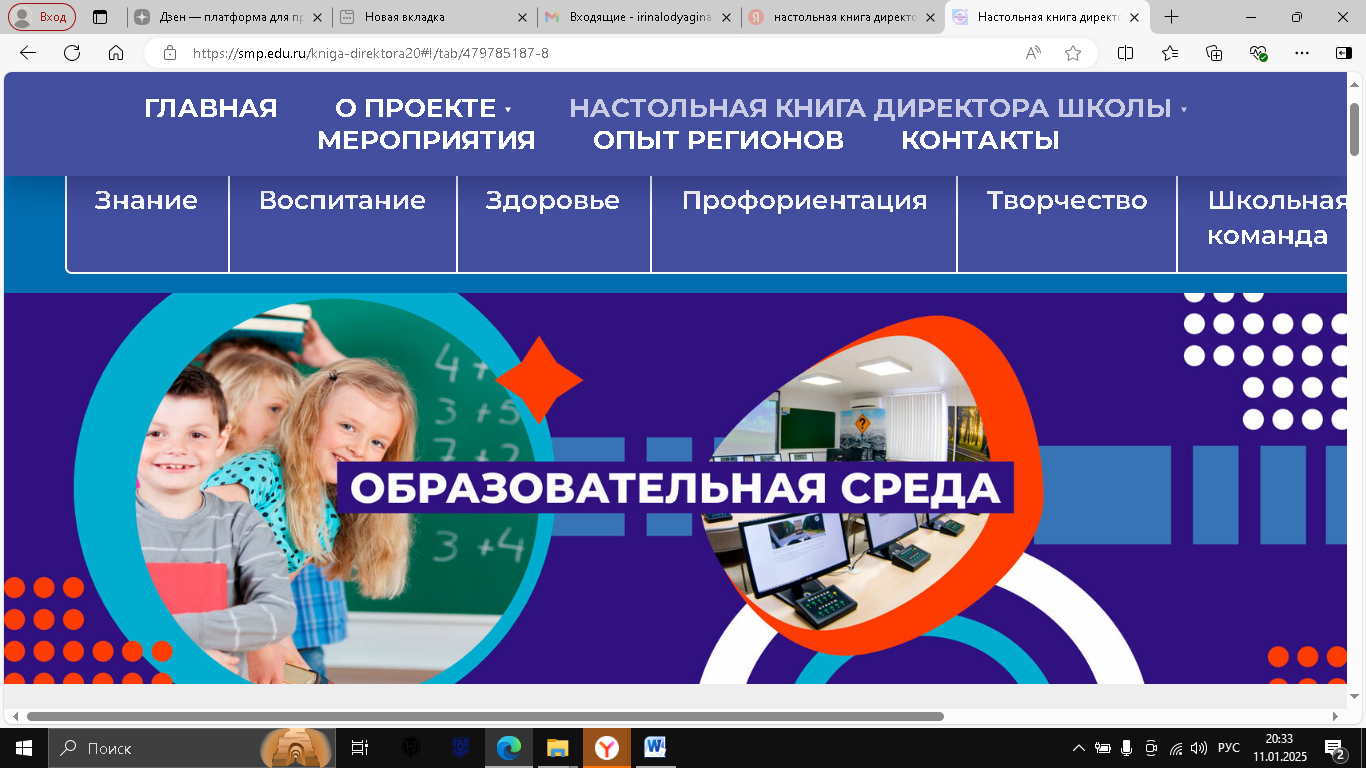 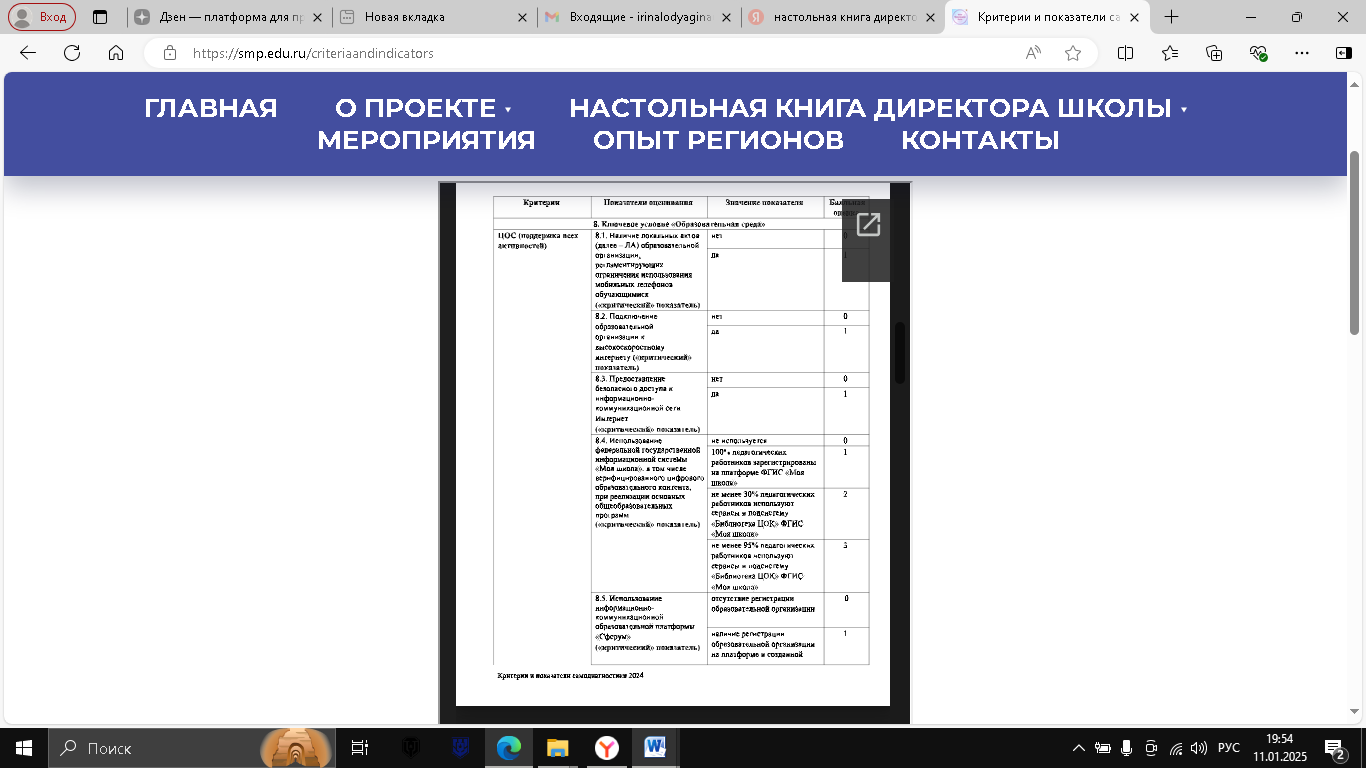 [Speaker Notes: Оригинальные шаблоны для презентаций: https://presentation-creation.ru/powerpoint-templates.html 
Бесплатно и без регистрации.]
Ключевая проблема: 
разный пользовательский опыт педагогов, значительные сложности  в освоении                    и применении сервисов ФГИС  «Моя Школа»  для реализации  образовательных программ общего образования
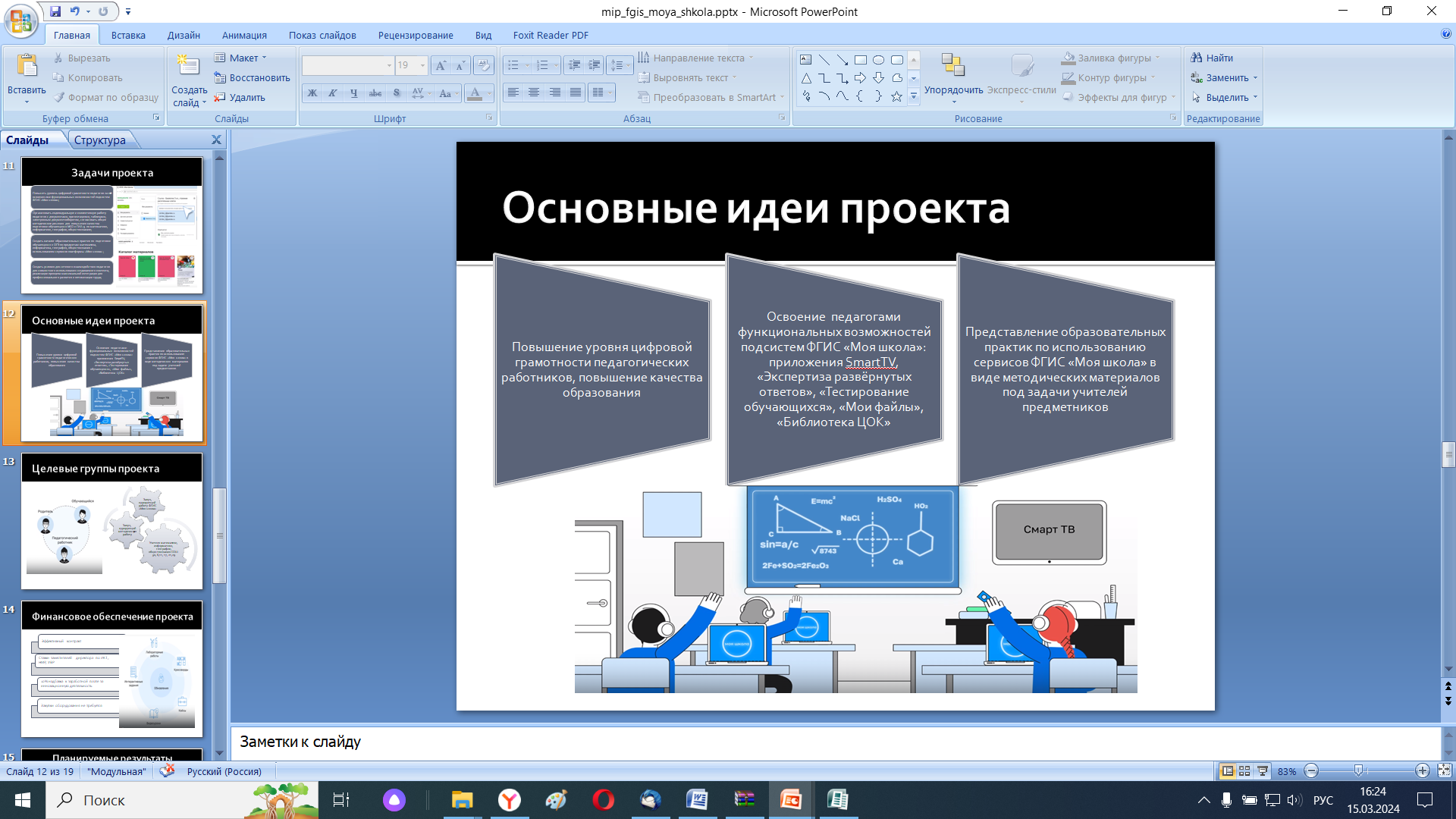 Обновление конструктора рабочих программ
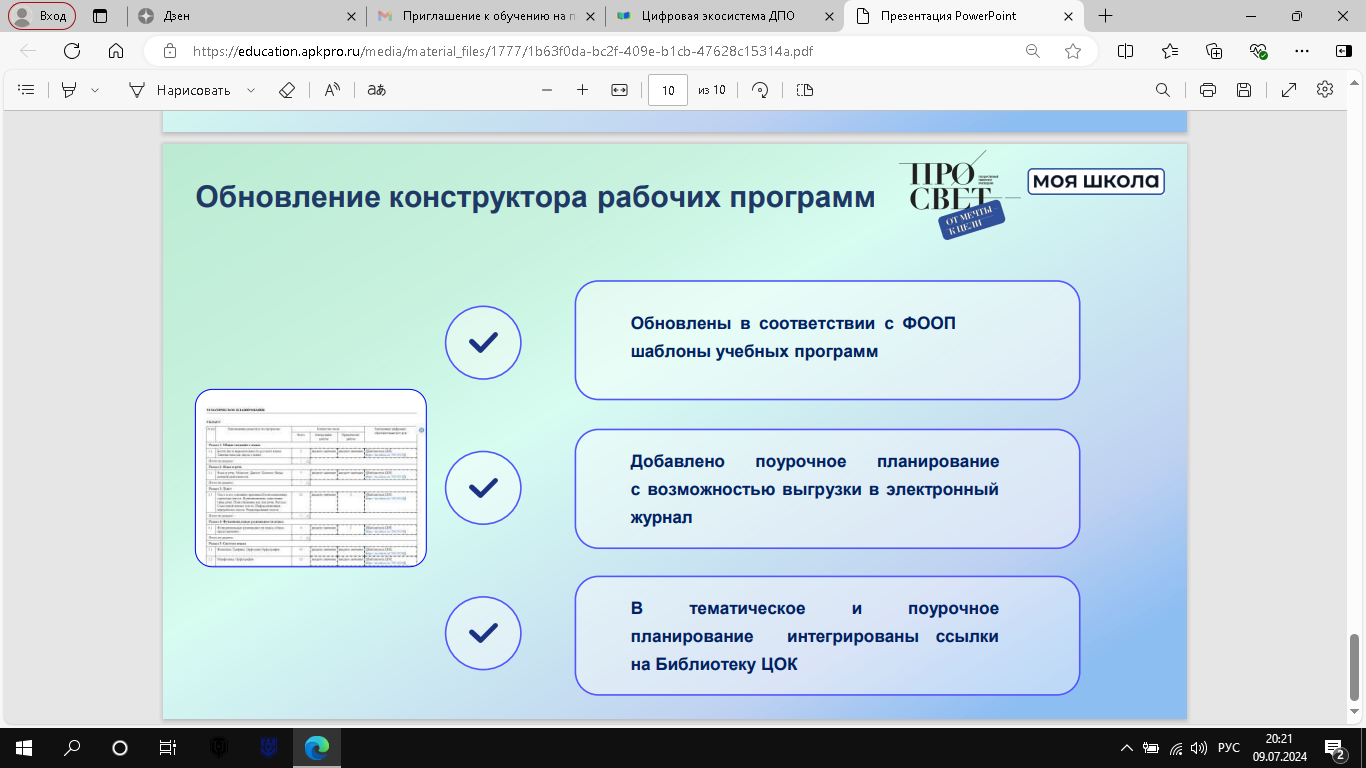 Рассмотрим функциональные возможности                                            подсистемы «Библиотека ЦОК»                                                                                    на платформе ФГИС «Моя школа»
Библиотека ЦОК   
открывает новые возможности для учителя
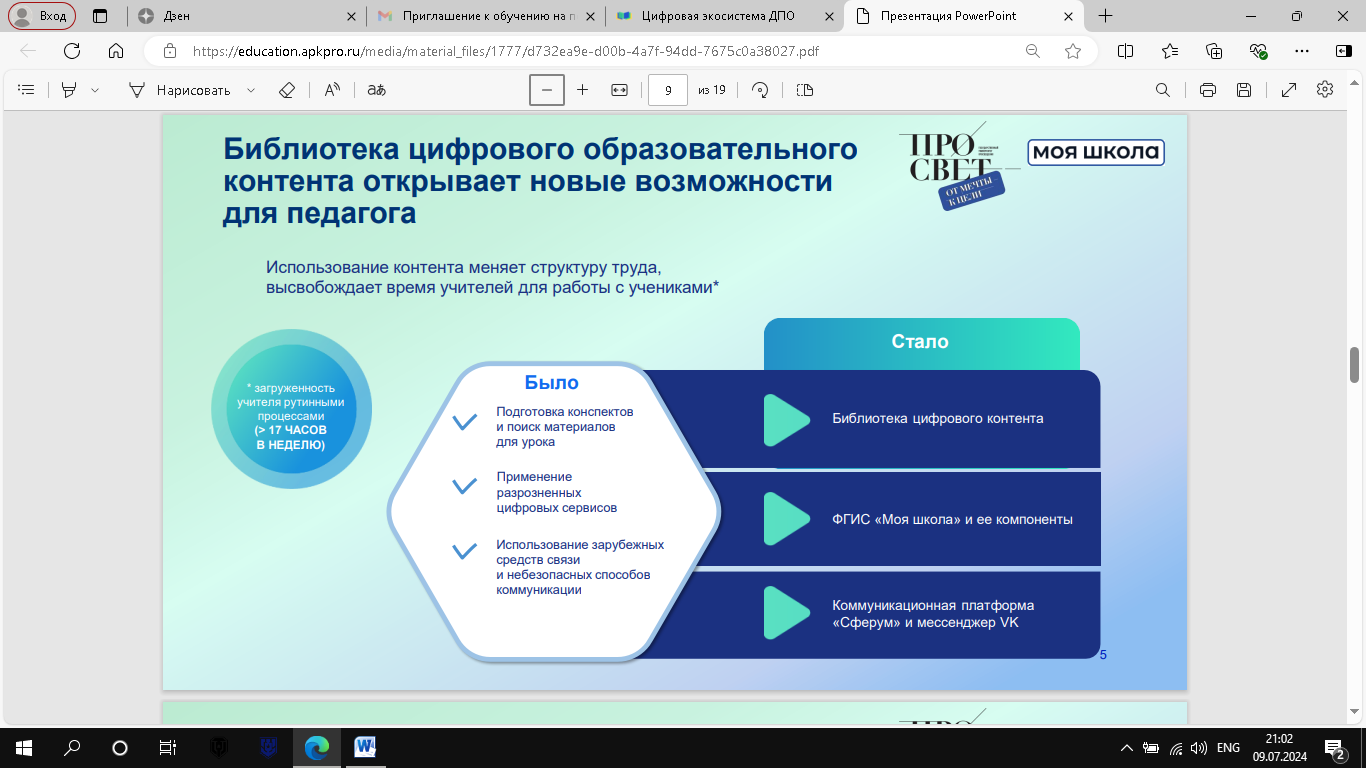 Возможности библиотеки позволяют  осуществлять поиск  и навигацию по материалам                   для использования их на уроке
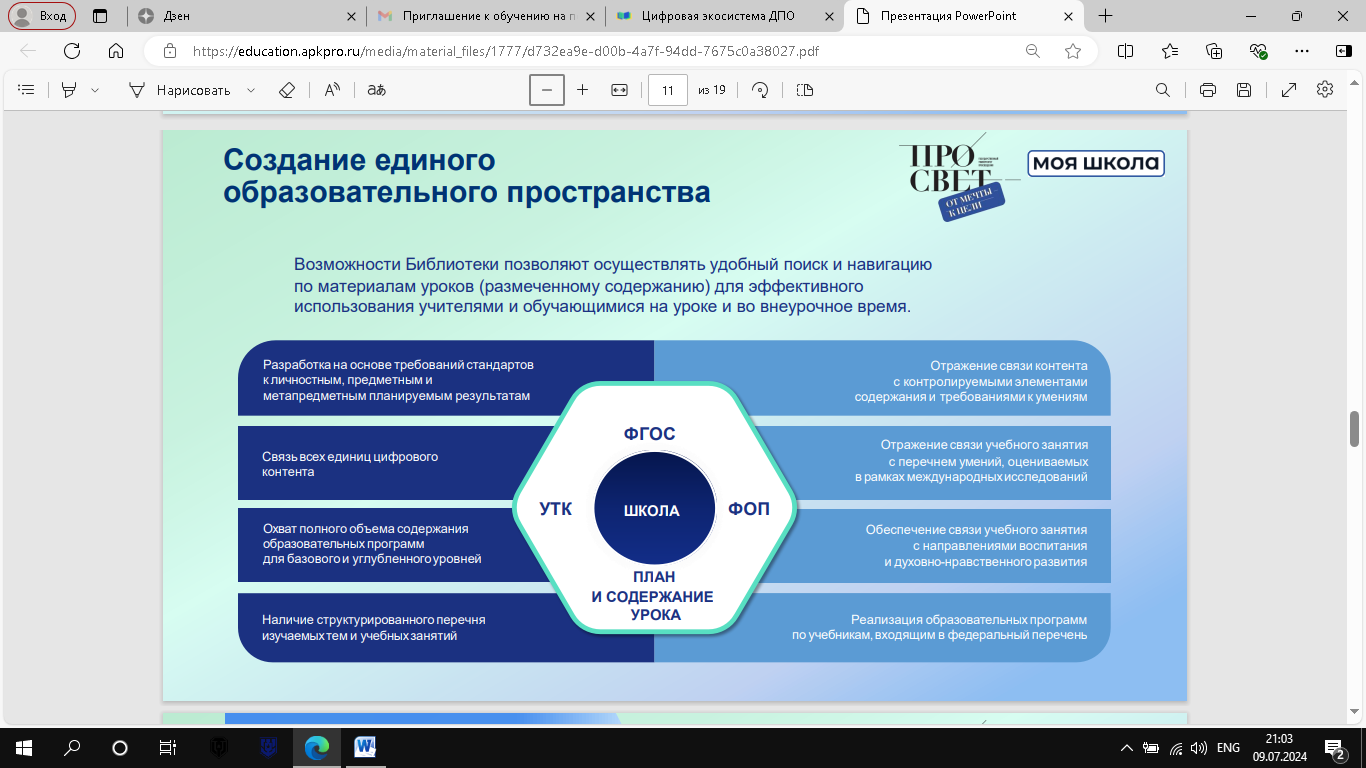 Библиотека цифрового образовательного контента
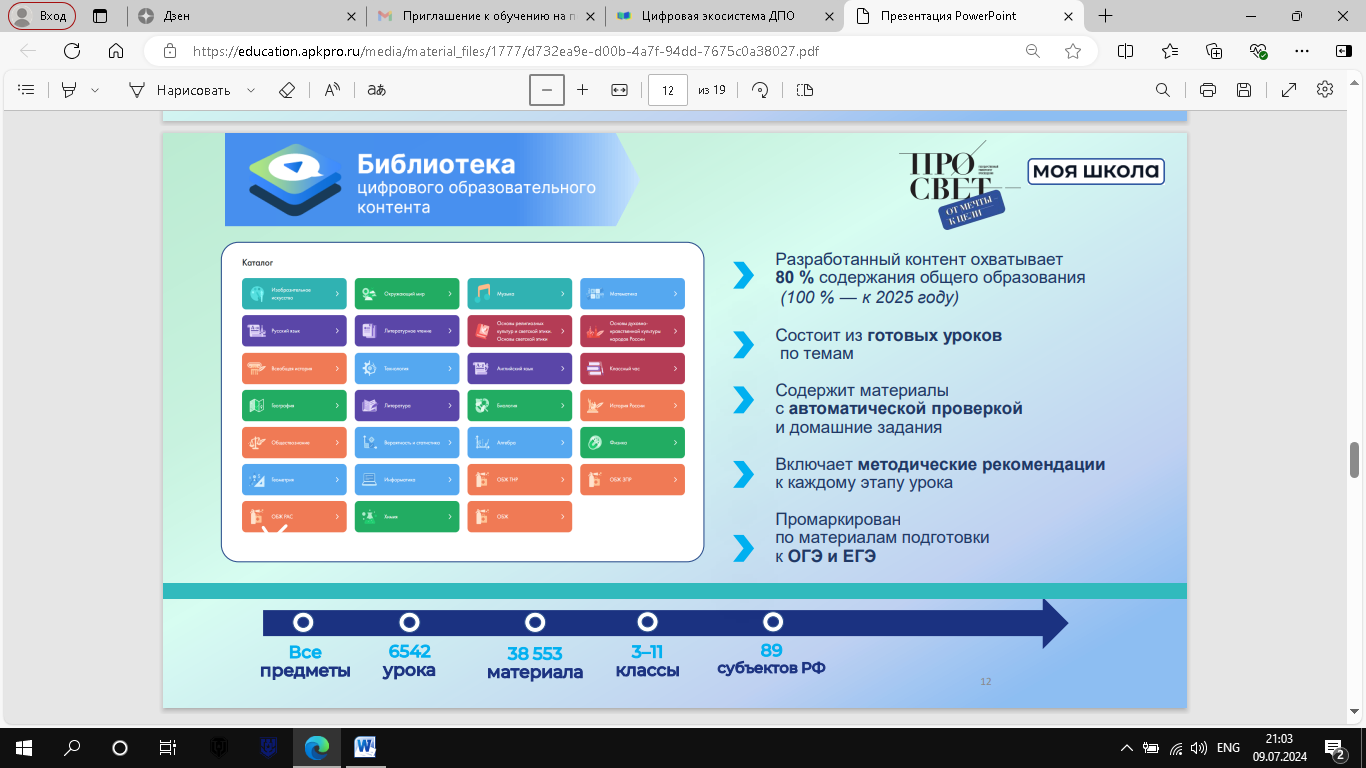 Библиотека ЦОК для учителя:Подготовка к урокам с использованием цифрового контента поставщиков Минкультуры России, Академии Минпросвещения России, Исторические парки, Правильное кино, общество «Знание», ООО «Яндекс», ООО «Фоксфорд», ООО «Якласс» и др.
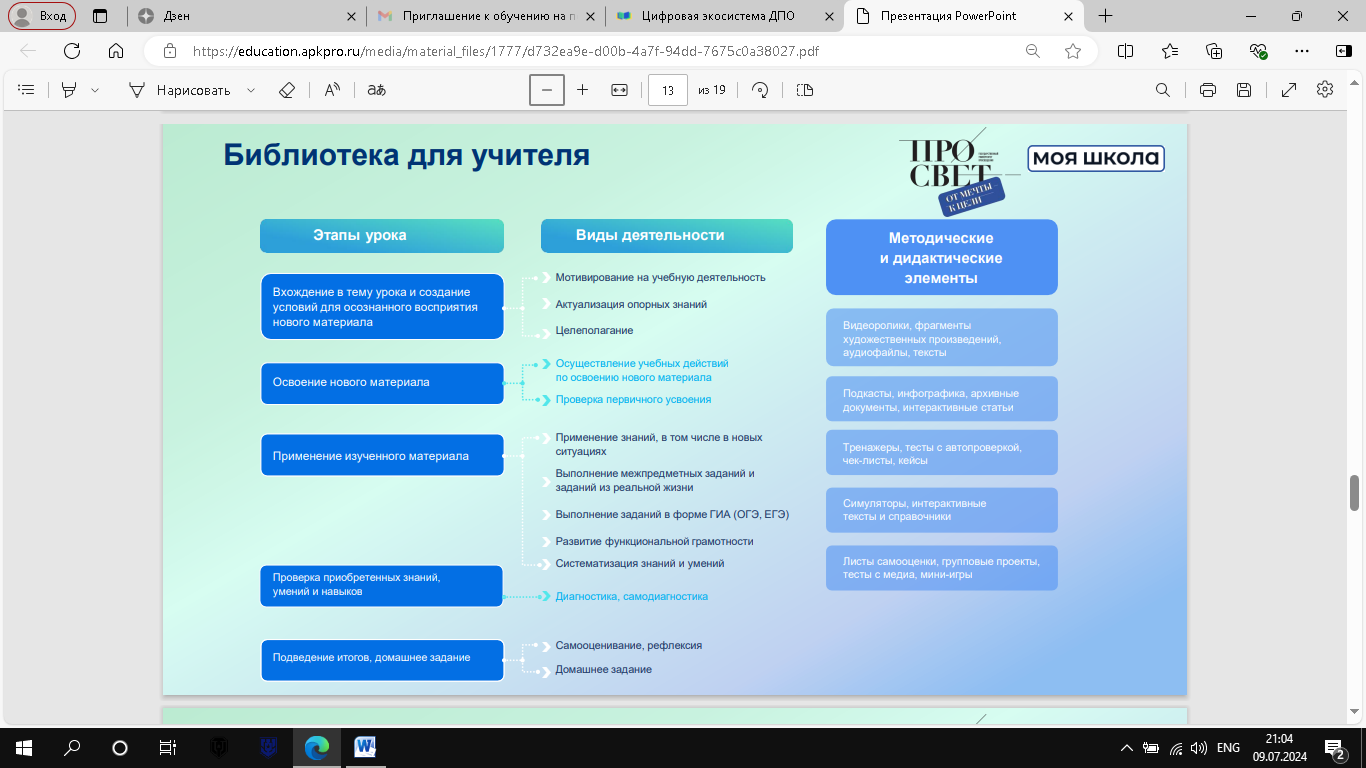 Контент содержит методические рекомендации для проведения урока
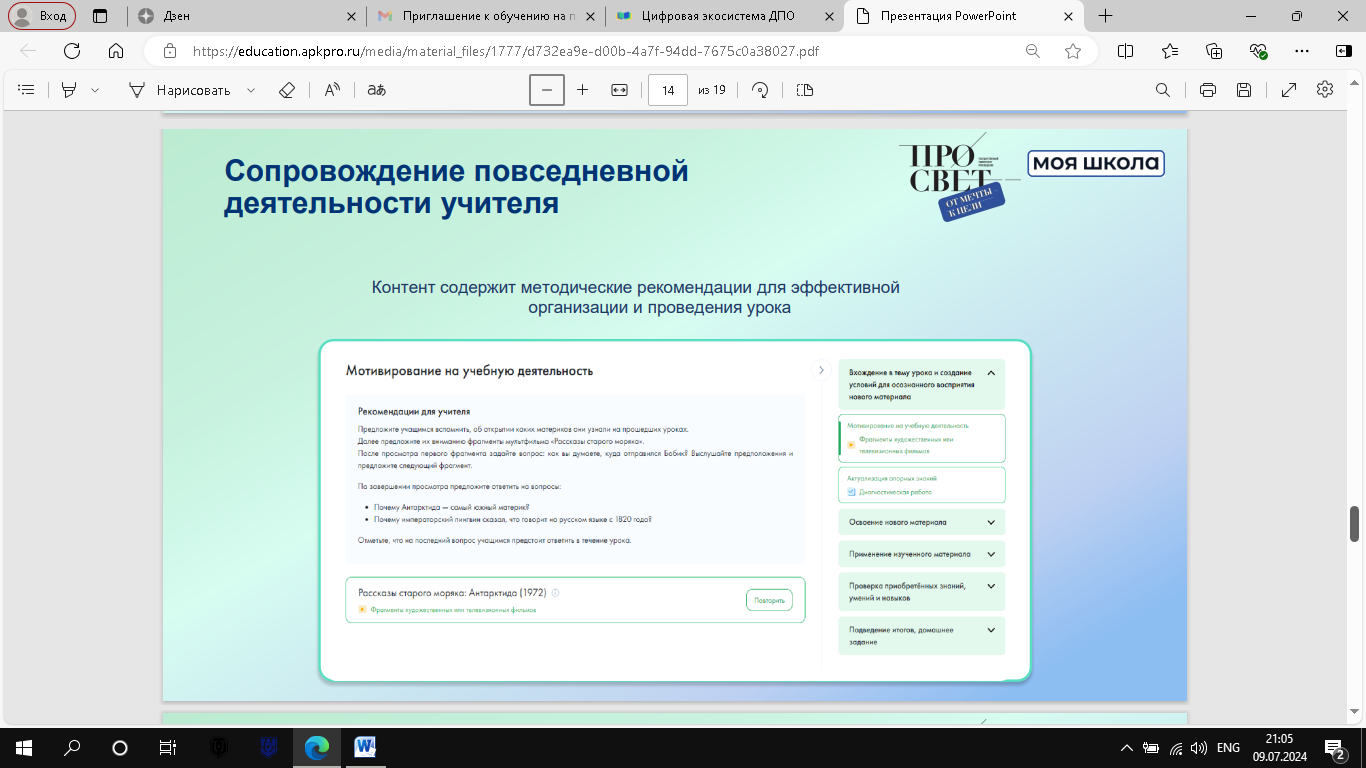 [Speaker Notes: Оригинальные шаблоны для презентаций: https://presentation-creation.ru/powerpoint-templates.html 
Бесплатно и без регистрации.]
Экспертиза ЦОК
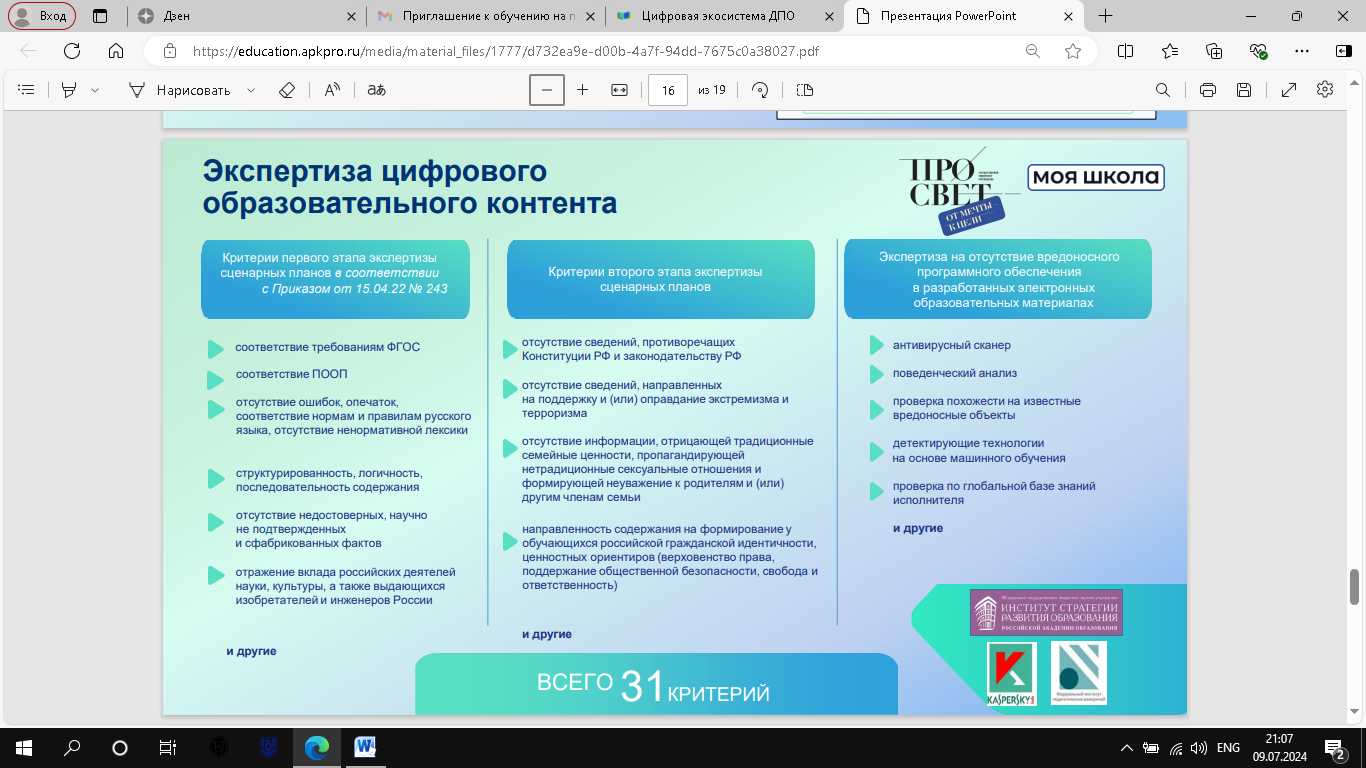 [Speaker Notes: Оригинальные шаблоны для презентаций: https://presentation-creation.ru/powerpoint-templates.html 
Бесплатно и без регистрации.]
Модели уроков в смешанном обучении: перевёрнутый класс
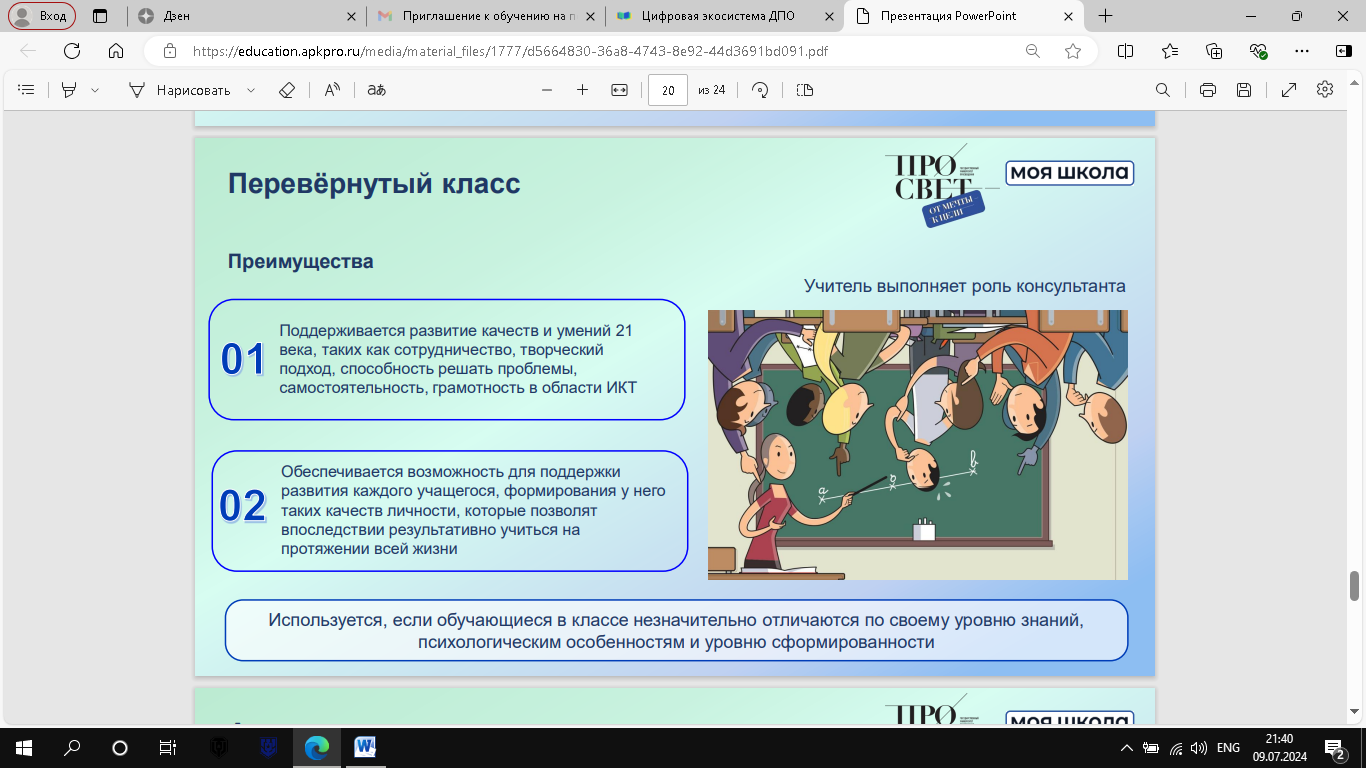 [Speaker Notes: Оригинальные шаблоны для презентаций: https://presentation-creation.ru/powerpoint-templates.html 
Бесплатно и без регистрации.]
Модели уроков в смешанном обучении: автономная группа
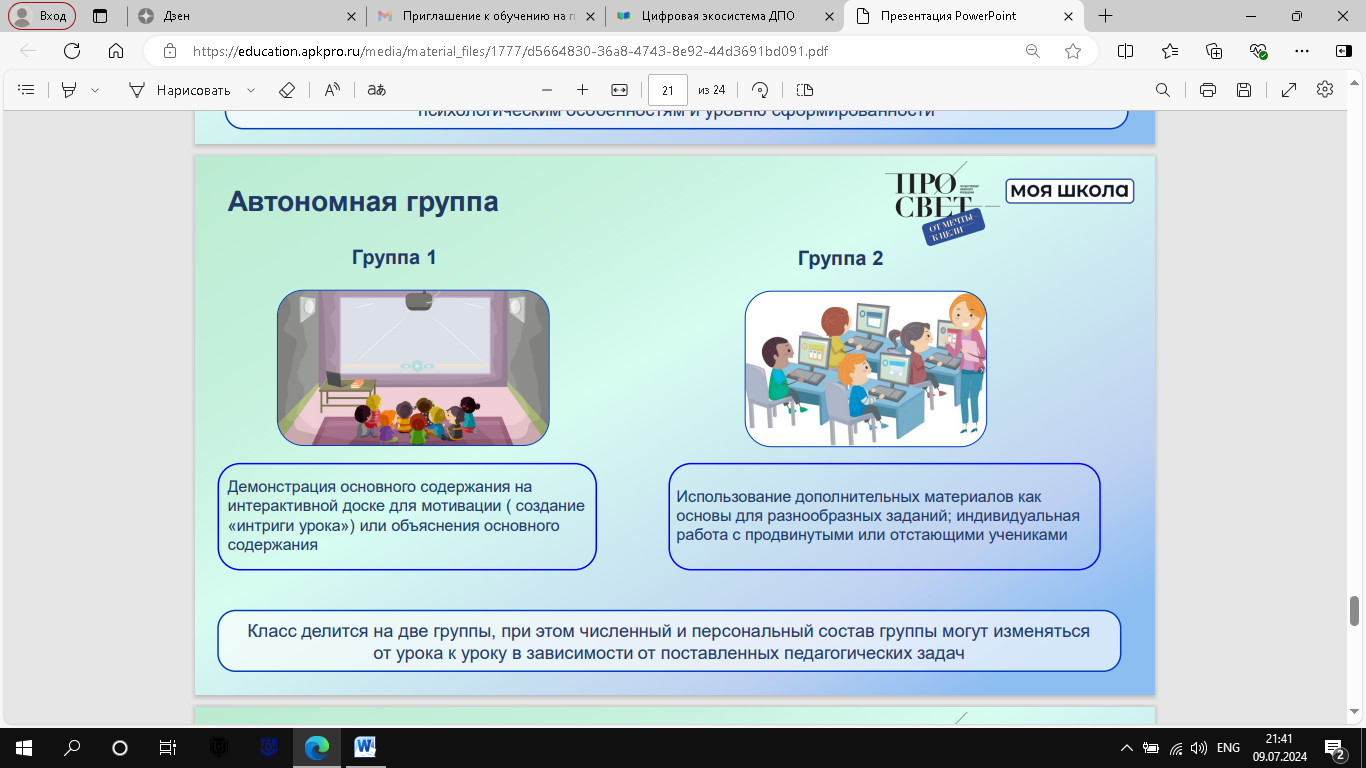 [Speaker Notes: Оригинальные шаблоны для презентаций: https://presentation-creation.ru/powerpoint-templates.html 
Бесплатно и без регистрации.]
Модели уроков в смешанном обучении: смена рабочих зон
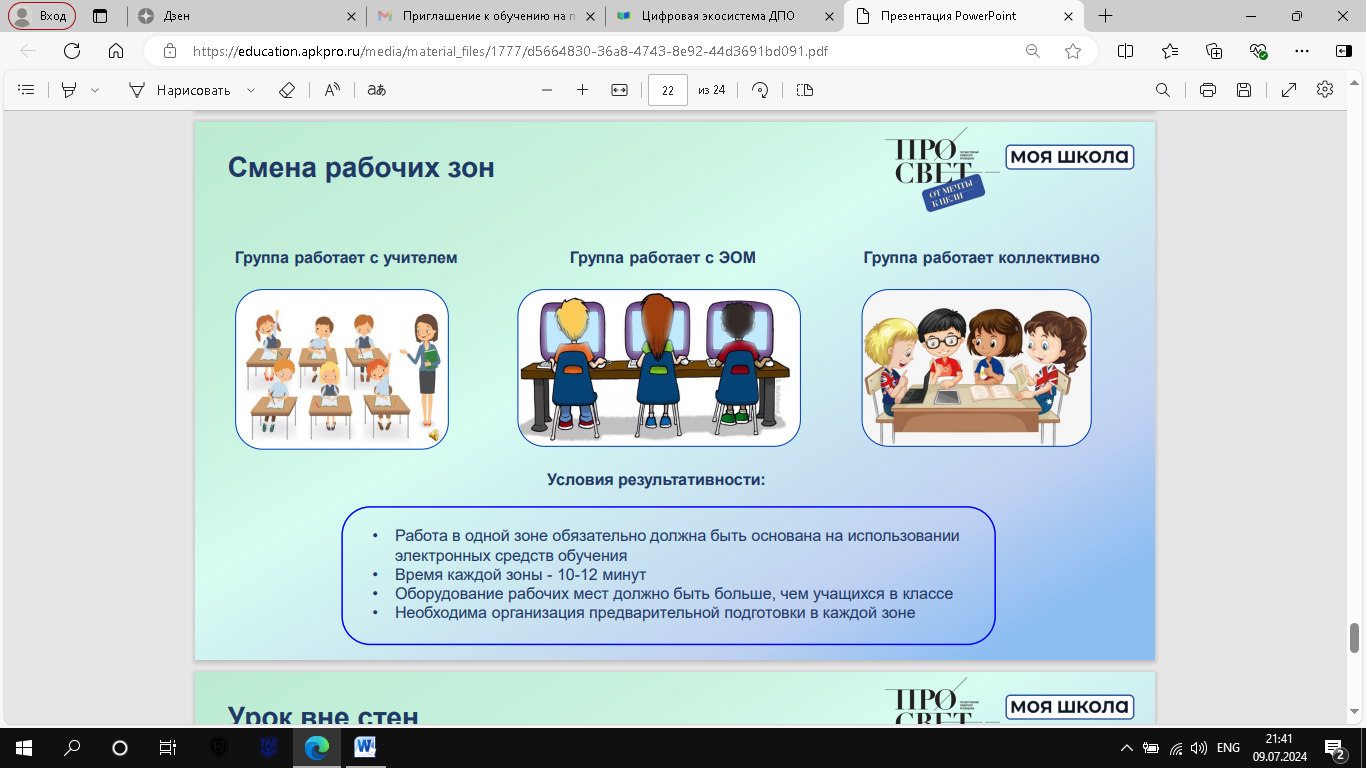 [Speaker Notes: Оригинальные шаблоны для презентаций: https://presentation-creation.ru/powerpoint-templates.html 
Бесплатно и без регистрации.]
Модели уроков в смешанном обучении:    урок вне стен
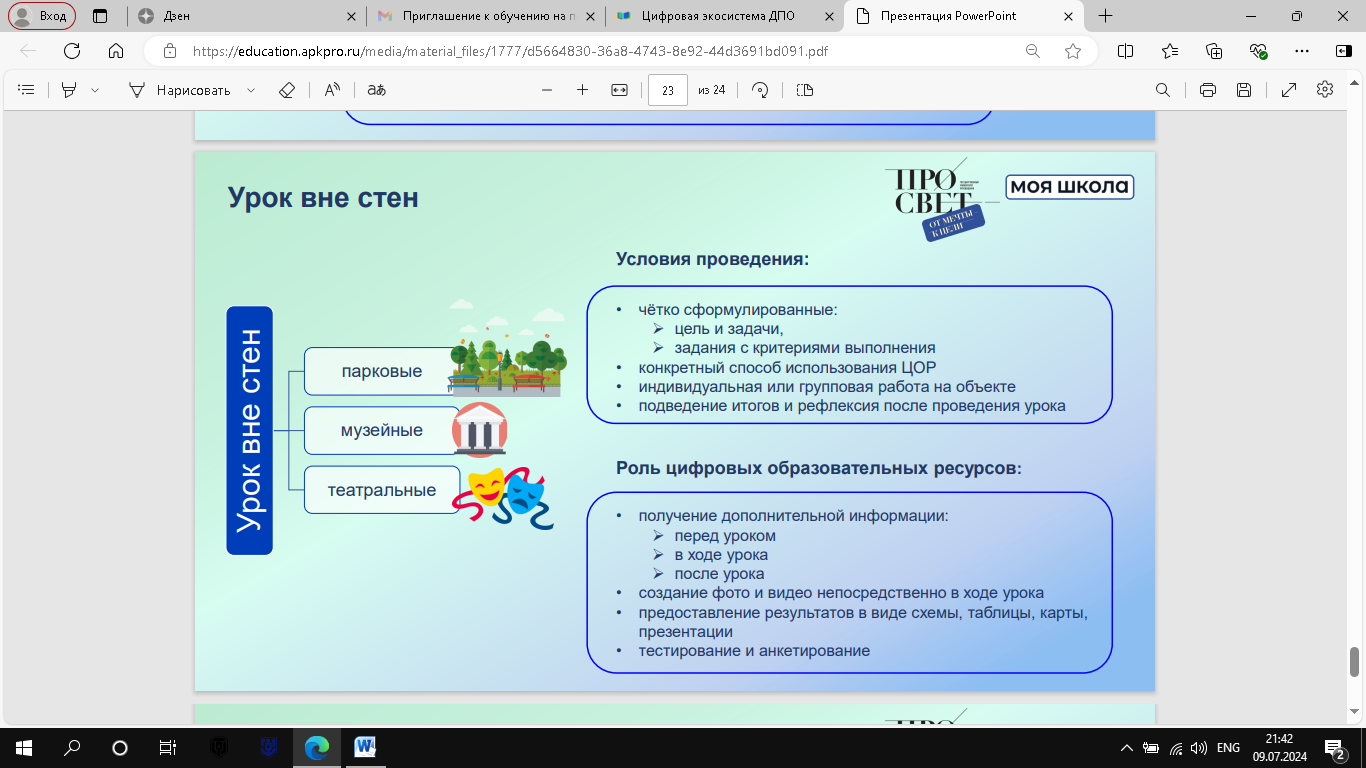 [Speaker Notes: Оригинальные шаблоны для презентаций: https://presentation-creation.ru/powerpoint-templates.html 
Бесплатно и без регистрации.]
Использование ЦОК в учебной деятельности
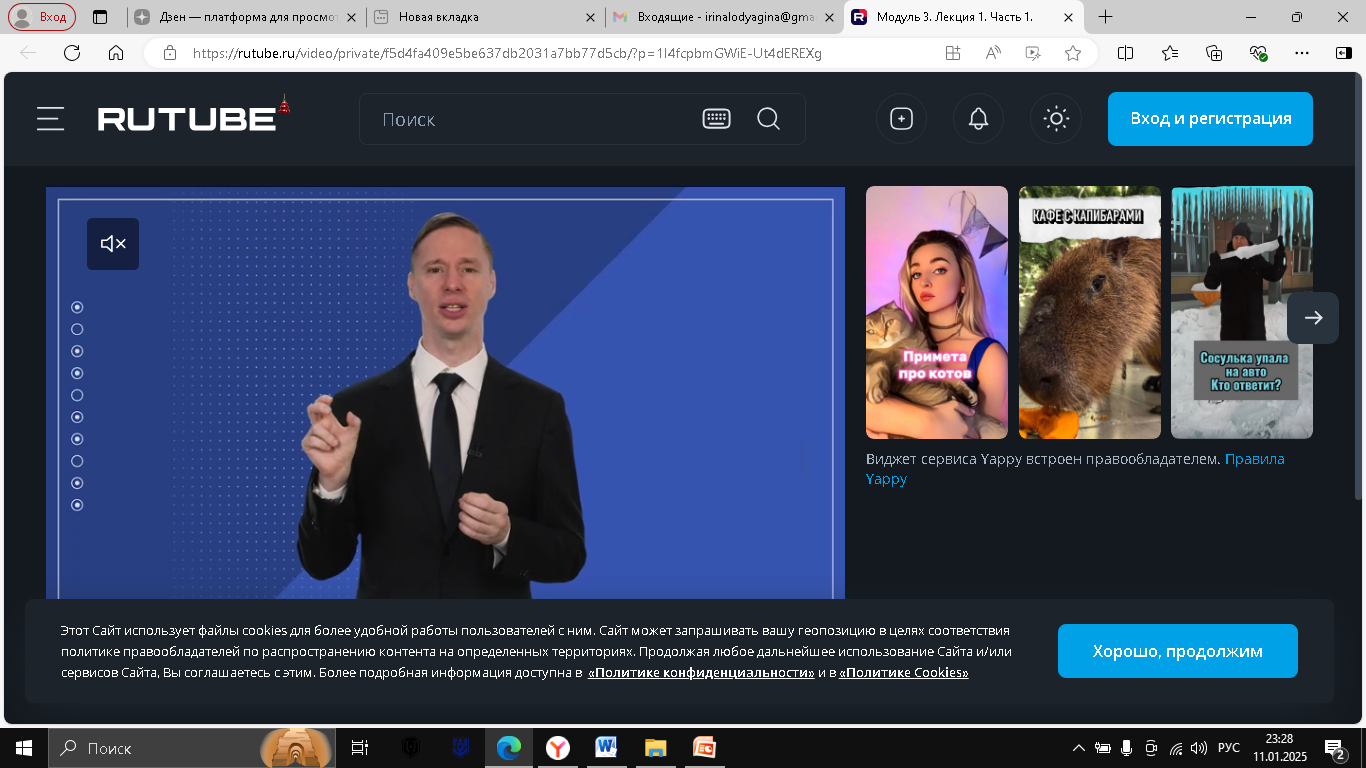 https://rutube.ru/video/private/f5d4fa409e5be637db2031a7bb77d5cb/?p=1I4fcpbmGWiE-Ut4dEREXg
[Speaker Notes: Оригинальные шаблоны для презентаций: https://presentation-creation.ru/powerpoint-templates.html 
Бесплатно и без регистрации.]
Вопросы для обсуждения и самоконтроля
Как пронумерованы уроки и почему?
Как найти нужный материал?
Какие ЭОР содержатся в библиотеке?
Как с их помощью организовать работу на уроке?
Каких метапредметных  результатов смогут достичь ученики ?
[Speaker Notes: Оригинальные шаблоны для презентаций: https://presentation-creation.ru/powerpoint-templates.html 
Бесплатно и без регистрации.]
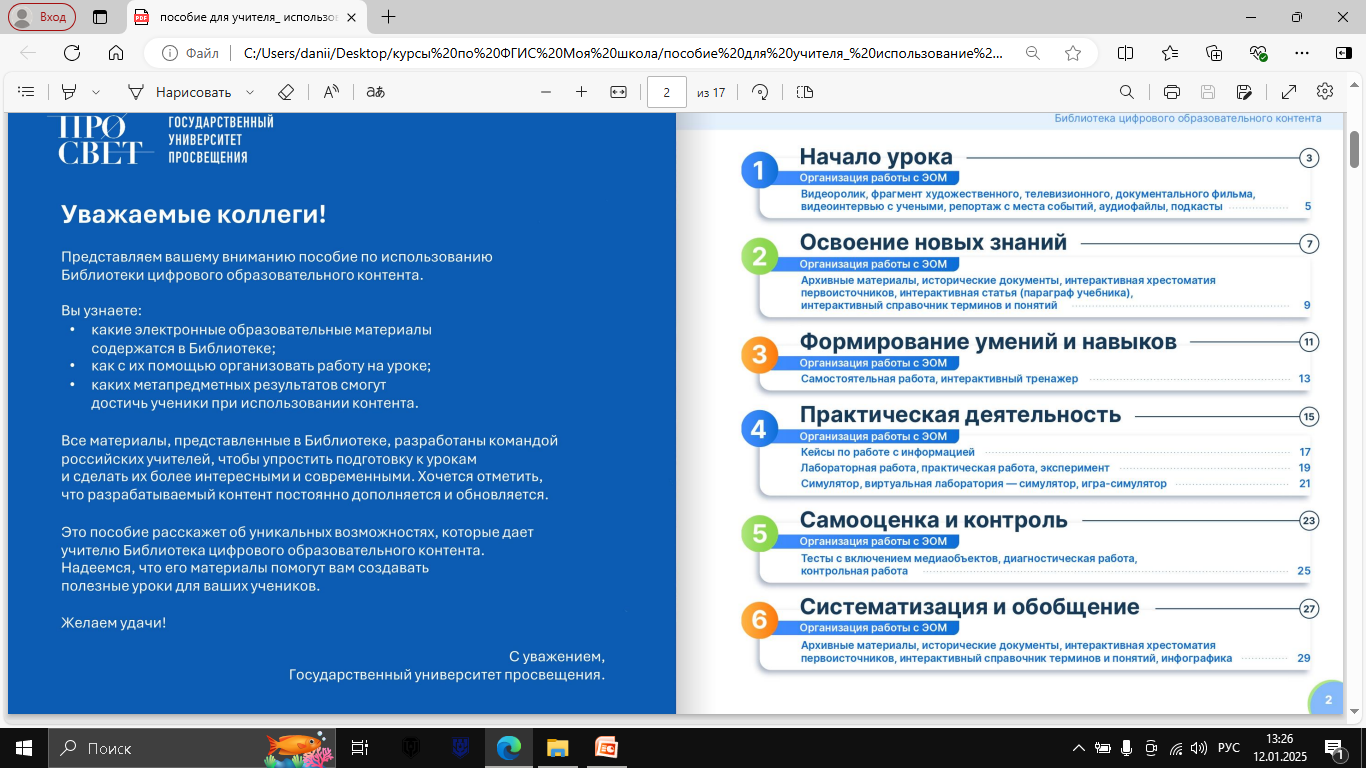 Решение  методического совета
Освоить и применять цифровой образовательный контент в урочной и внеурочной деятельности;
 Изучить «Пособие для учителя по использованию электронных образовательных материалов. Библиотека цифрового образовательного контента. Создай свой урок», разработанного  Государственным университетом просвещения;
 Обеспечить возможность реализации образовательных программ                                                             с использованием библиотеки ЦОК и других сервисов ФГИС «Моя школа» через работу учителя в личном кабинете платформы.
[Speaker Notes: Оригинальные шаблоны для презентаций: https://presentation-creation.ru/powerpoint-templates.html 
Бесплатно и без регистрации.]